Rational Functions
Domain, Range, Vertical Asymptotes and Horizontal Asymptotes
What is a rational function?
What does it look like?
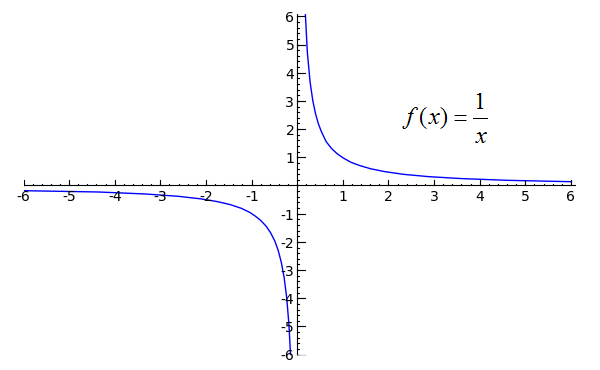 Asymptotes
What do Asymptotes look like?
Finding Asymptotes
Vertical
Horizontal
Horizontal Asymptotes
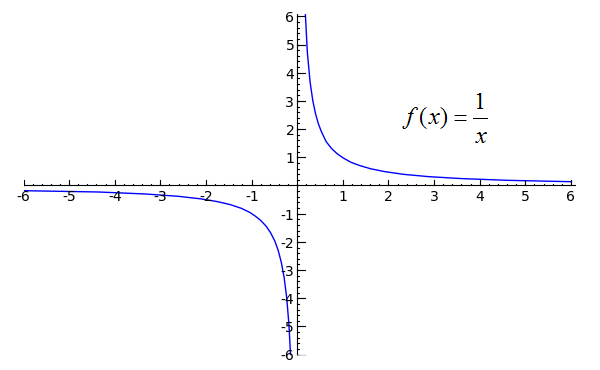 Domain: x-values
Range: y-values
Graphs
Examples
Example #1
Graph
Example #2
Graph
Example #3
Graph
Hole
Example #4
Continued…
Graph